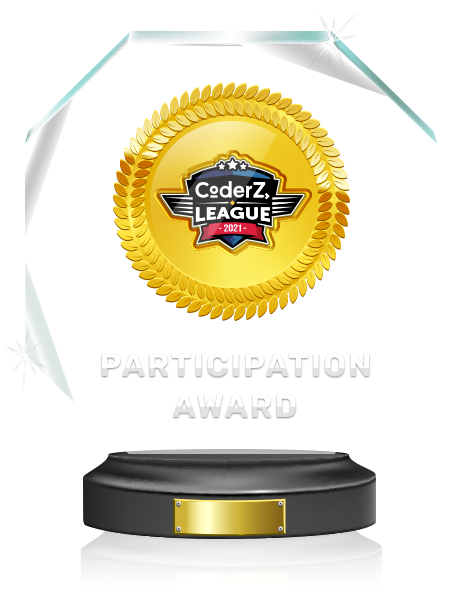 Certification of Participation
Team name
School name
Region name
Yossi Gershon